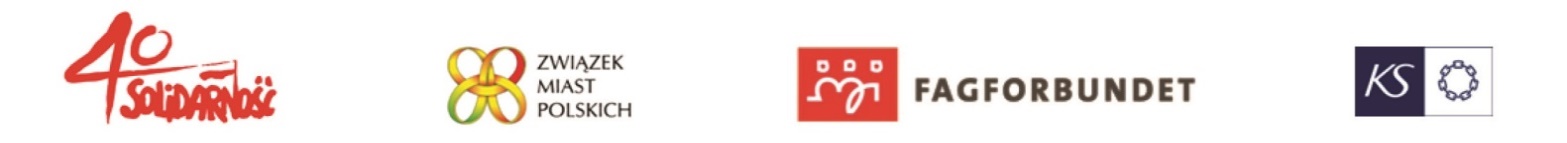 Konkurs: Samorządowy lider zarządzania 2020
Samorząd jako pracodawca
Dialog społeczny dla godnej pracy
Konkurs dla jednostek samorządu terytorialnego i komunalnych firm dostarczających lokalne usługi publiczne
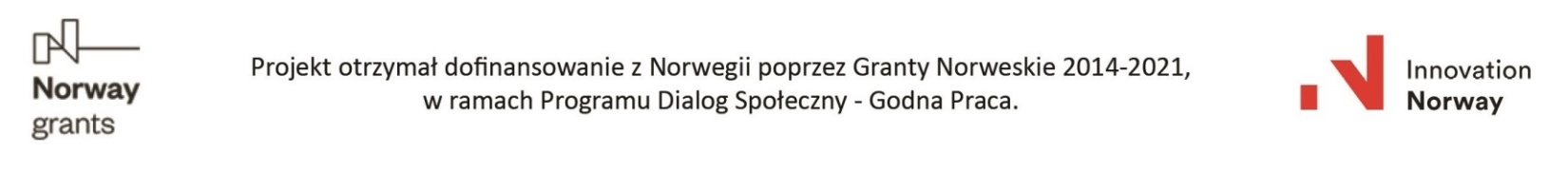 Uczestnicy konkursu. Dziękujemy!
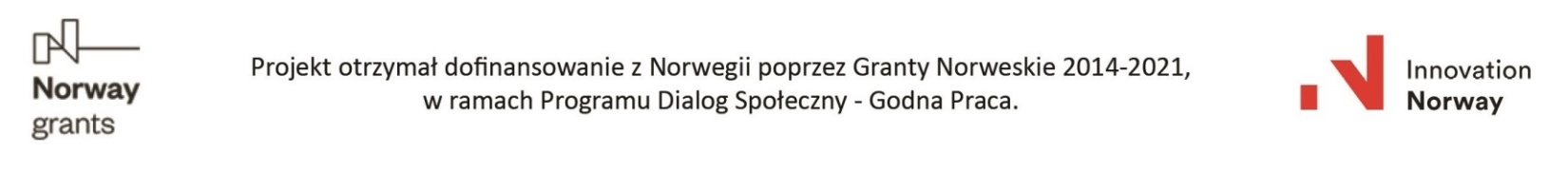 Procedura oceny wniosków konkursowych
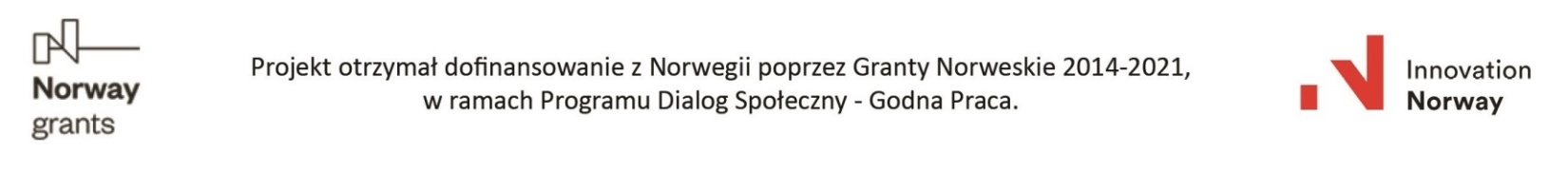 Oto finaliści – gratulujemy!
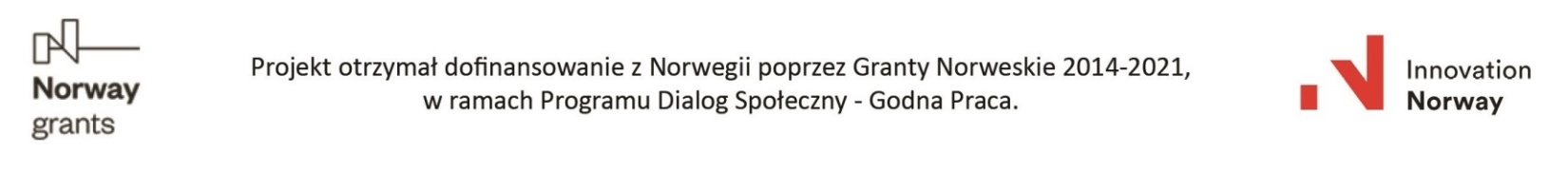 Kryteria oceny. Zachęcamy do skorzystania
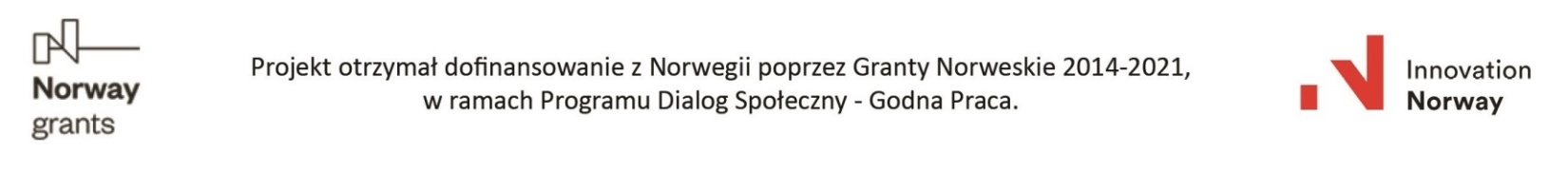 „Gdyby ludzie robili tylko to, co wyglądało na możliwe, do dzisiaj siedzieliby w jaskiniach.”
Stanisław Lem
Pięknie dziękuję
© Marek Wójcik, mw@zmp.poznan.pl
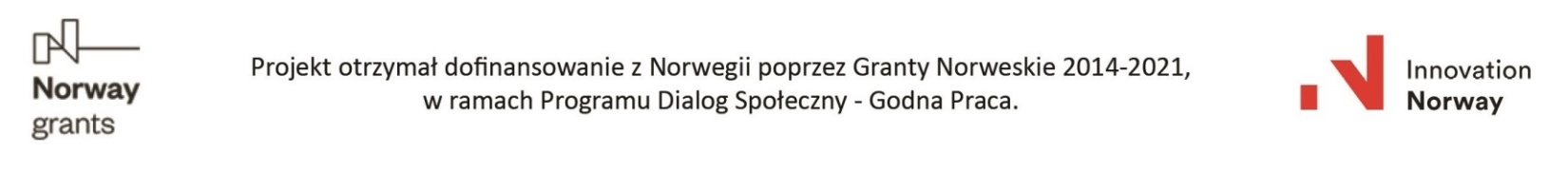